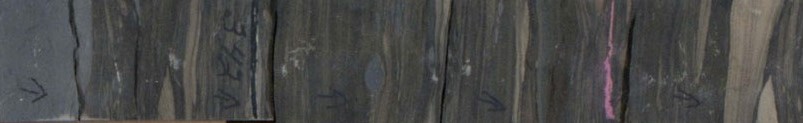 National Geological and Geophysical Data Preservation Program (NGGDPP): FY 2022 Program Announcement
Michaela (Mikki) Johnson, Associate Program Coordinator NGGDPP
Lindsay Powers, Program Coordinator NGGDPP
Warren Day, Earth MRI Science Coordinator

October 25, 2021
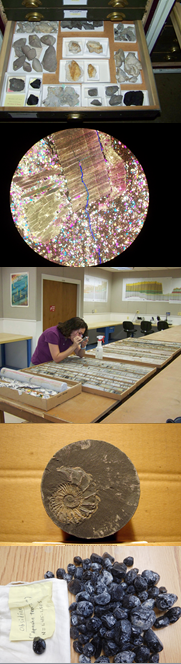 Overview
Program Background
Program Announcement
Priorities
Ancillary Grant Requirements
Tips for Successful Proposals
Contacts
National Geological and Geophysical Data Preservation Program (NGGDPP)
NGGDPP strives to advance the preservation of physical samples and earth science assets for future use, to inform new scientific discovery, hazard mitigation, and infrastructure, natural resource and green energy development. 

Energy Policy Act - NGGDPP Act of 2005 directs the Secretary of the Interior to:
archive geologic, geophysical, and engineering data, maps, well logs, and samples;
provide a national catalog of such archival material; and 
provide technical and financial assistance related to the archival material.
State geological surveys and DOI Bureaus
Minimum 1:1 match to federal $$ - State match can include private contributions (property and services)
Reauthorized through 2029 @ $5M per year, currently funded at $1.3M
Michaela Johnson – mrjohns@usgs.gov
NGGDPP’s vision is a world where all public domain physical samples and geological resources are readily discoverable, accessible and re-usable.
Participation eligibility
State geological surveys 
Universities - if the state geological survey is organized under a state university system
States may include partner (private, government, academia) contribution of property and services to their cost share
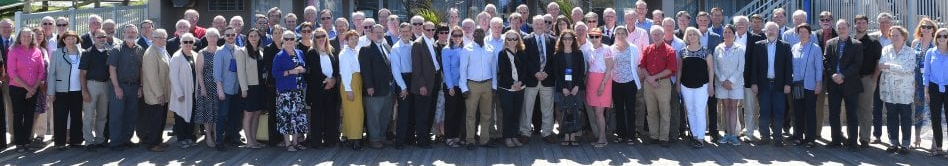 How to apply?
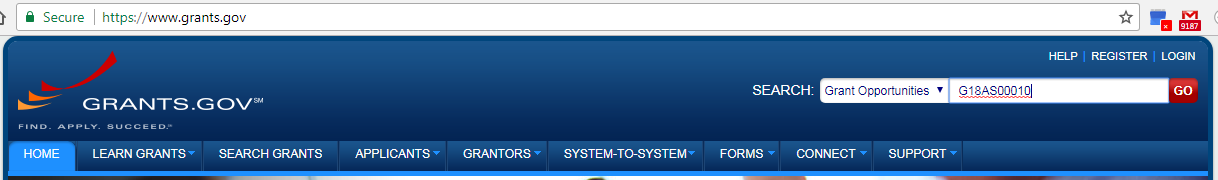 Visit grants.gov, search for Grant Opportunities: G22AS00033 (or, term “data preservation”)
Download application and forms
Register in grants.gov – start early (new registration is lengthy)
Instructions are provided in Program Announcement
2022 Priorities
Priority 1 (P1): Preserve geoscience data and materials
Priority 2 (P2): Preserve and compile critical minerals resources and develop long-range critical minerals data preservation plan

2022 AASG/USGS Data Rescue and Preservation Workshop 
2022 Earth MRI Critical Minerals Workshop
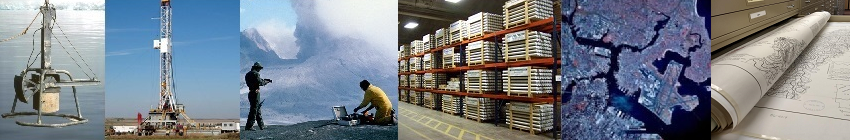 Program Announcement Requirements
100% or greater match with state to federal funds per Priority
Limit of no more than 4-pages per Priority description
CVs for project personnel 
Data management plan (DMP)
Digitized and scanned map products submitted to NGMDB
Geologic maps in GeMS standard
Final technical report and deliverables with metadata to the National Digital Catalog (NDC)
Cannot use NGGDPP funds to preserve USGS assets
Submission deadline: December 17, 2021
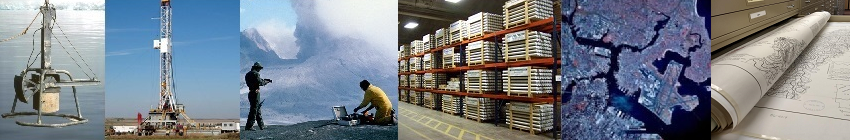 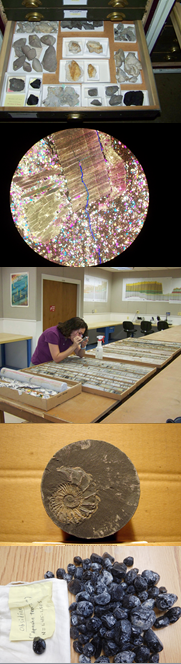 2022 and Recent Program Announcement Changes
Geologic Mapping in Priority 1 only– non-GIS maps to GeMS
	(remember, no support for USGS maps)

Support for physical infrastructure development

Preservation of subsurface data and samples in both Priority 1 & 2

Workplans include QA/QC

Long term data preservation strategy for critical minerals (Priority 2)

Data deliverables templates (Min Deposits/Districts and Borehole)

Data Management Plan in NGGDPP format

2022 Workshops - Travel funding cancelled if workshops will be virtual
Priority 1:  Preserve Geoscience Data and Materials
NGGDPP awards grants to States to support data and sample preservation to provide foundational geoscience information in FY 2022 for hazard mitigation,, climate studies, subsurface resources, physical infrastructure development, and/or clean/green energy. NGGDPP coordinates with NCGMP to support GeMS activities. 
 
Inventory, preserve, rescue, archive and/or modernize geologic, geophysical, and engineering materials for public access:

data, samples, maps, notebooks, publications, well logs, photographs, databases, web applications, data formats, data storage media, physical storage
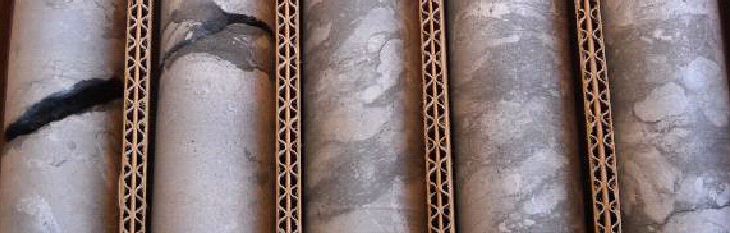 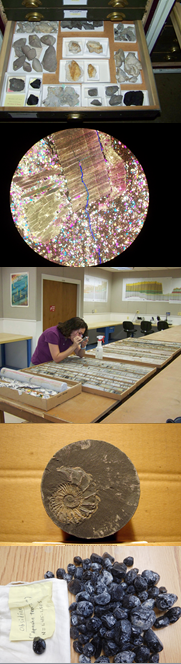 Priority 1:  Preservation Project Examples
Digitize analog data, paper media, photographic media, physical samples etc. 

Preserve paper or scanned geologic maps to GeMS standard database.

Improve infrastructure to house, protect and organize samples and artifacts.

Preserve subsurface data and sample resources including drill core/borehole information

Rescue valuable materials in imminent danger of loss.

Enhance or develop data archiving systems, databases, and web applications to preserve and expose collections and data.
Priority 1:  Data Templates
Borehole information (excel) – Attachment E_NGGDPP borehole template.xlsx
Compiled data in consistent format across states supports ease of use
Point locations with available ancillary data.
Preparation for inclusion in the National Index of Borehole Information (NIBI) 
Preparation of subsurface resources to support the U.S. GeoFramework Initiative (USGI)
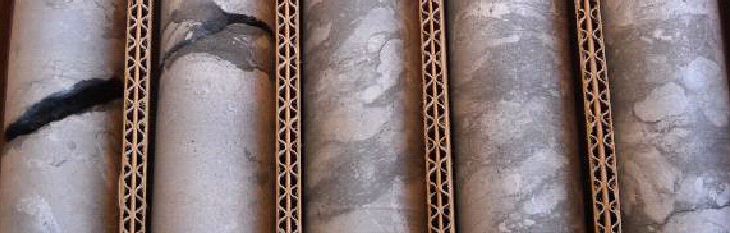 Data Preservation: Grant Templates
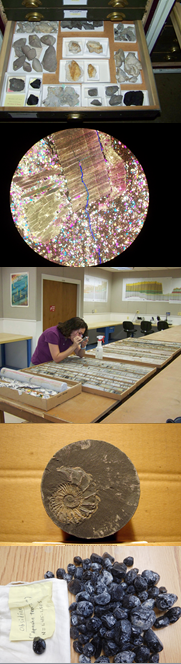 NDC as a file repository
Data and document files (PDFs, tables, TIFFs) may be stored and made available for download in NDC.

NDC must serve as primary access and distribution point for the stored digital files (files may not be publicly available elsewhere online).

NDC should not be used to archive larger file formats (TIFF) if smaller file formats (PDF) are available online.

Files may not be copyrighted or publicly restricted.
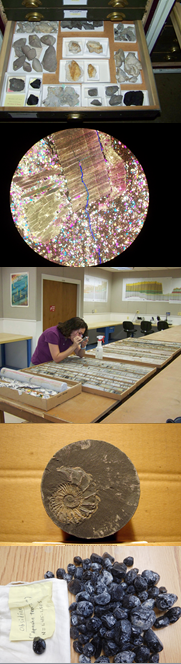 2022 AASG/USGS Data Preservation Workshop
Fall 2022 hosted by Montana Bureau of Mines and Geology in Butte, MT

Federal funds may sponsor $1500 per participant, 2 participants max (additional personnel may attend using state funds)

Workshop is open to representatives of state geological surveys, museums, USGS and other federal agencies
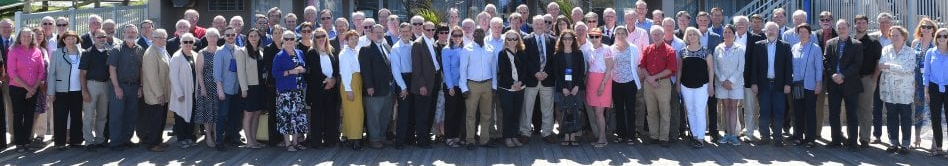 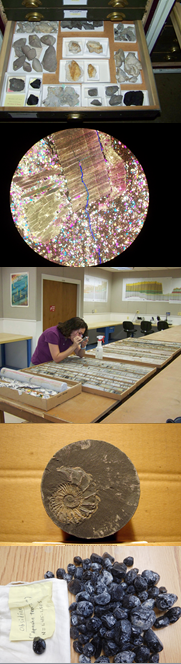 2022 AASG/USGS Data Preservation Workshop
Objectives: share information, provide training opportunities, present successful preservation efforts, promote networking and recommended practices

States that apply for workshop travel matching funds will receive these funds even if a preservation project is not proposed or the proposed project is not funded. All federal travel funds must be matched.
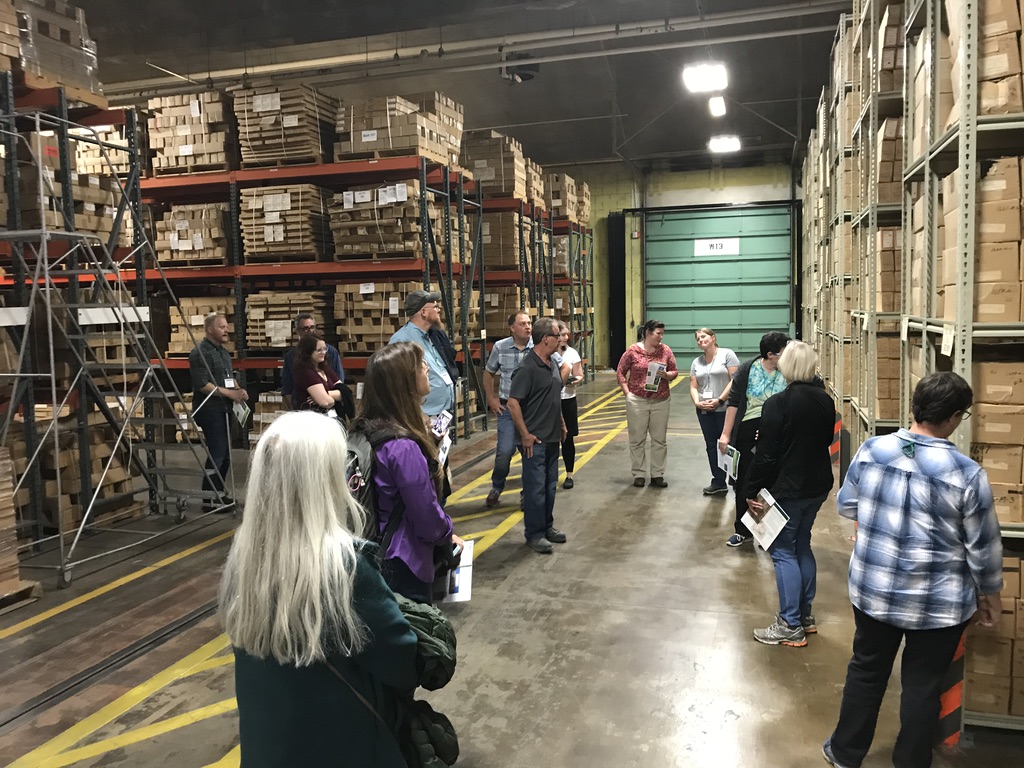 Priority 2:  Critical Mineral Resources
NGGDPP collaborates with the Earth Mapping Resources Initiative (Earth MRI) to support data preservation activities focused on critical mineral resources. 

Priority 2 – up to $35K with 1:1 state match

FY2022 Priority 2 Topics
State compilation of mineral deposits/districts
Contribute state data to USGS map compilation of Earth MRI focus areas
State compilation of borehole data with metadata to the National Digital Catalog 
Prepare for and attend Earth MRI Critical Minerals Workshop
Long term strategic plan for critical minerals ($3K – noncompetitive)
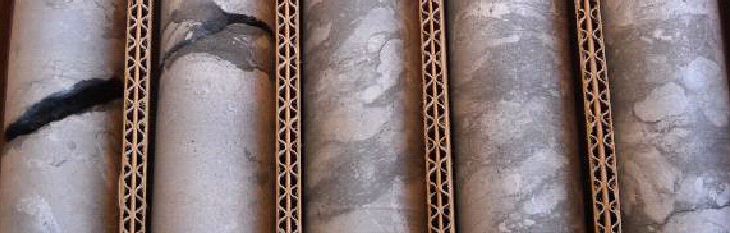 Critical minerals support the global economy
Growing demands of current and future technologies require increased supply
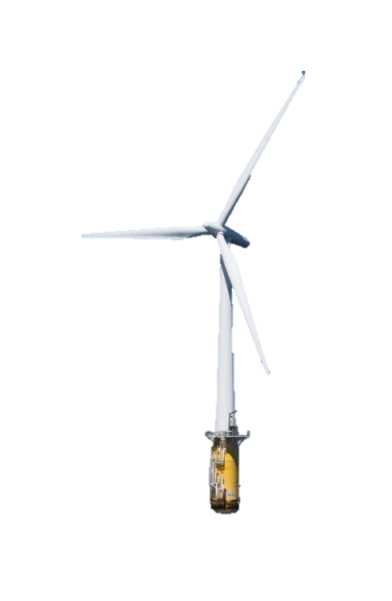 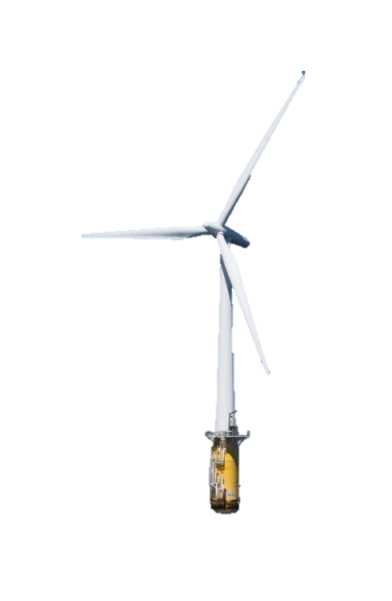 Healthcare
Energy  generation
60
Nd
Neodymium
64
Gd
Gadolinium
58
Ce
Cerium
49
In
Indium
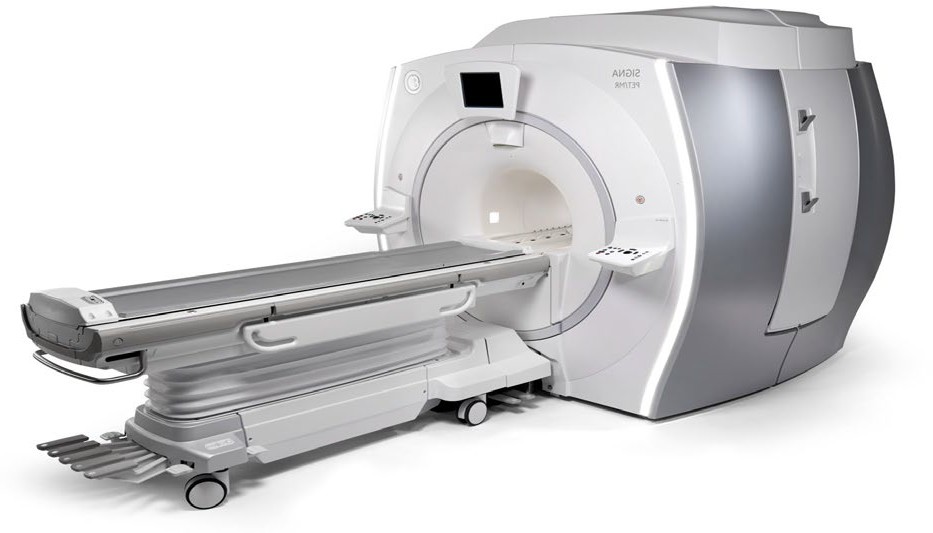 Thin-film solar PV
63
Eu
Europiu
65
Tb
Terbium
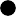 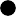 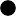 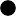 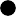 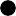 66
Dy
Dysprosium
31
Ga
Gallium
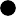 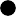 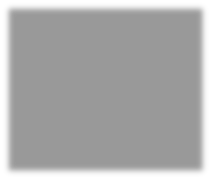 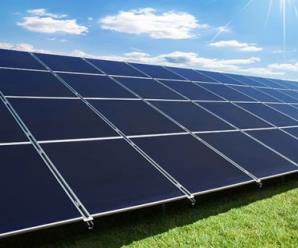 71 m
Lu
39
Y
Yttrium
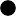 34
Se
Seleniu  m
Offshore direct  drive wind  turbine
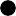 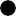 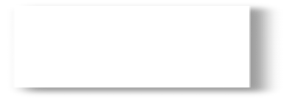 Lutetium
PET/CT diagnostic  imaging
Photo credit: Testbourne, Ltd.
Photo credit: GE Healthcare
32
Ge
Germaniu
Photo credit: US DOE
Defense and
Transportation
national security
75
Re
Rhenium
6
C
Carbon
3
m
Li
31
Ga
Gallium
Lithium
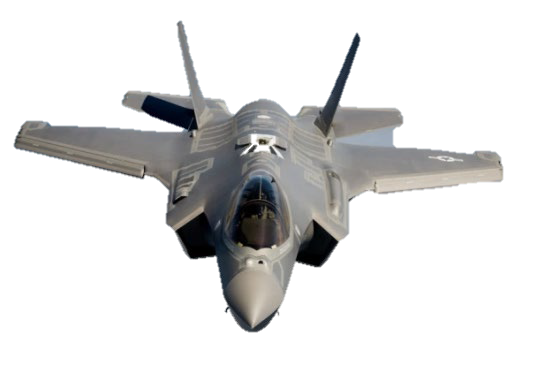 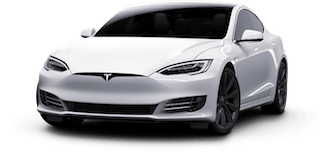 27	28
Co	Ni
Cobalt	Nickel
U.S. Air Force F-35A  Lightning II Joint Strike
Fighter
Photo credit: Master Sgt. John R. Nimmo, Sr.
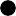 33
As
Arsenic
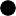 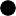 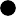 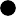 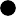 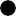 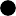 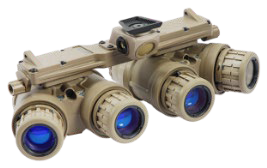 Gen. III Ground
Photo credit: Telsa, Inc.
Panoramic Night Vision
Photo credGit: oL3gTgelcehnsologies, Inc.
Electric and hybrid  vehicles
USGS Earth Mapping Resources Initiative (Earth MRI)
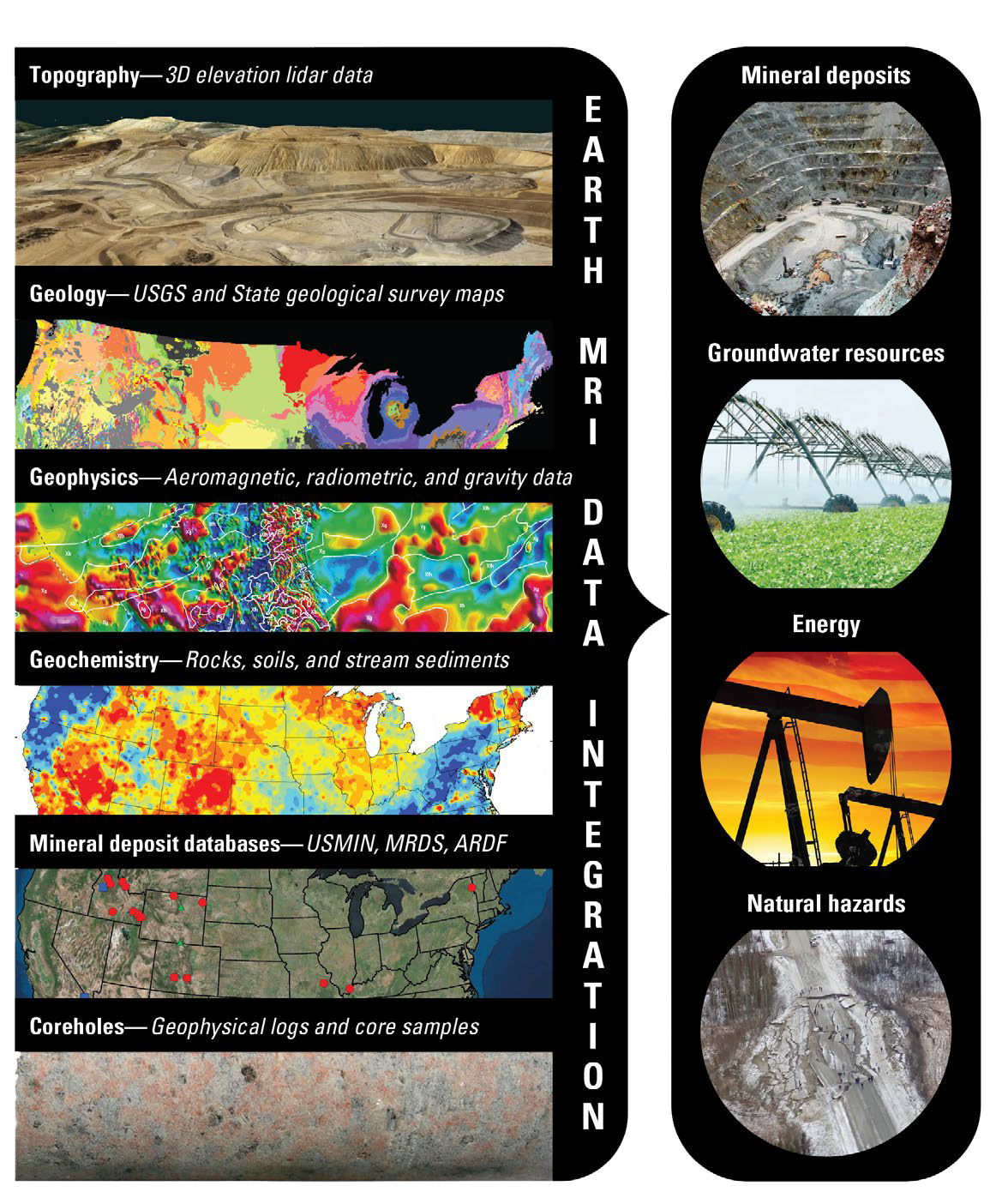 Partnership between the USGS, State Geological Surveys,  and the private sector to generate state-of-the-art geologic  maps, airborne magnetic and radiometric surveys, and  surface elevation (lidar) data in areas permissive for  hosting critical minerals
Goal:  Improve the knowledge of the geologic framework of  the United States and to identify areas that have the  potential to contain undiscovered critical mineral  resources
Data have additional broad applications to energy,  groundwater, natural hazards, and other geoscience  issues
Earth MRI is stimulating a renaissance in economic  geology research community
FY2022 funding levels pending. Base at $10.6M
Project Phase by Critical Mineral Commodity
U.S. list of 35 critical minerals (2018)
Earth MRI needs national-scale maps  showing where critical minerals may  occur to drive science-based funding  decisions.
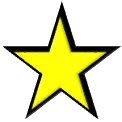 You are here
Phase 3  Antimony  Barite  Beryllium  Chromium  Fluorspar  Hafnium  Helium  Magnesium  Manganese  Potash  Uranium  Vanadium  Zirconium
Phase 1
Rare earth element  group
Phase 2
Aluminum  Cobalt
Graphite (natural)
Lithium  Niobium  Platinum group  elements
Rare earth element
group  Tantalum  Tin  Titanium  Tungsten
Phase 4  Arsenic  Bismuth  Cesium  Gallium  Germanium  Indium  Rhenium  Rubidium  Scandium  Strontium  Tellurium
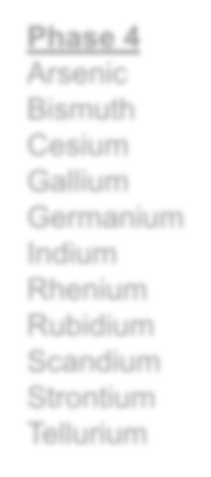 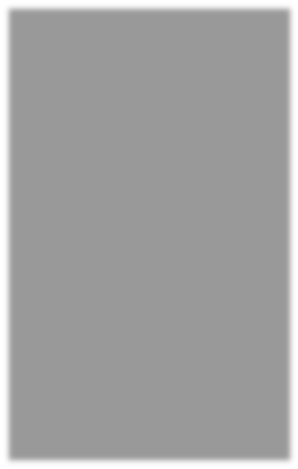 Phase 1: Rare earth elements.

Phase 2: Primary and co-product  critical mineral commodities for which  new geologic information will impact  discovery and production.

Phase 3: Co-products and by-product  commodities for which new geologic  information will impact discovery and  production.

Remaining mineral commodities are  primarily by-products from mining of  other commodities. Their recovery is  largely dependent on the economics of  recovery and market forces.
Adding: zinc and nickel
Permissive Areas for Mineral Systems with Critical Minerals
Earth MRI Project Phase  Critical Minerals
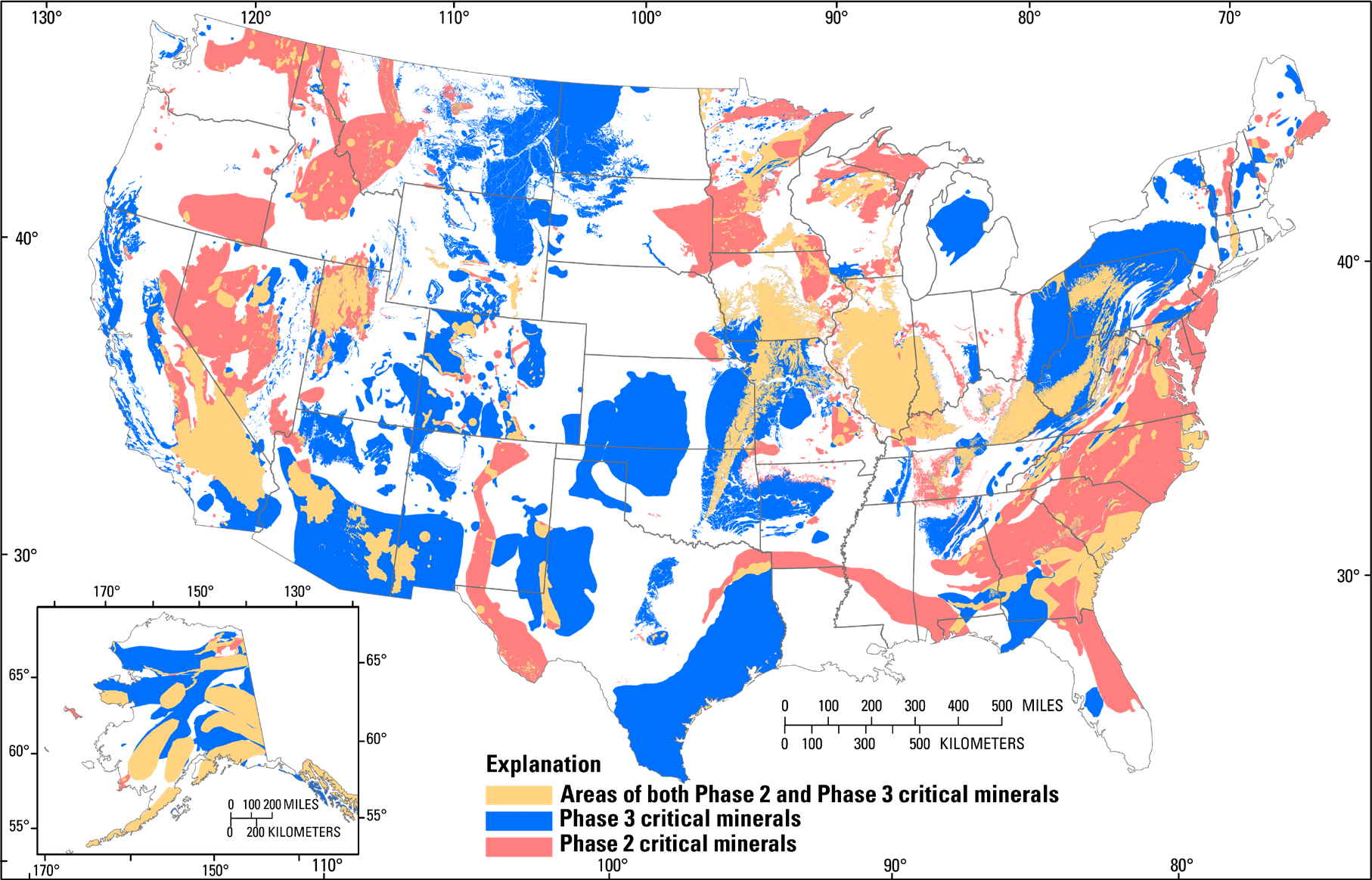 Phase 2  Aluminum  Cobalt
Graphite (natural)  Lithium
Niobium  Platinum group  elements
Rare earth element  group
Tantalum  Tin  Titanium  Tungsten
Phase 3  Antimony  Barite  Beryllium  Chromium  Fluorspar  Hafnium  Helium  Magnesium  Manganese  Potash  Uranium  Vanadium  Zirconium
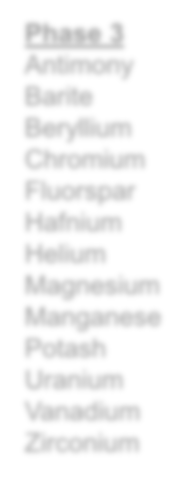 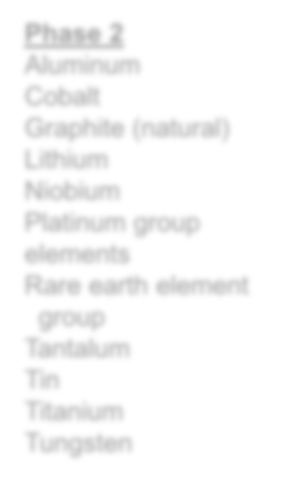 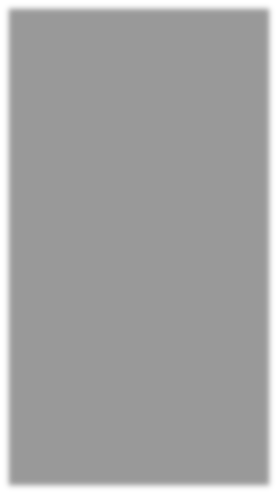 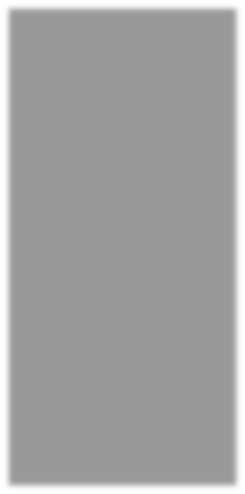 Sources:
Dicken and others, 2021, USGS data release, https://doi.org/10.5066/P9WA7JZY 
Dicken and Hammarstrom, 2020, USGS data release, https://doi.org/10.5066/P95CO8LR
Earth MRI FY2019-FY2021 Projects
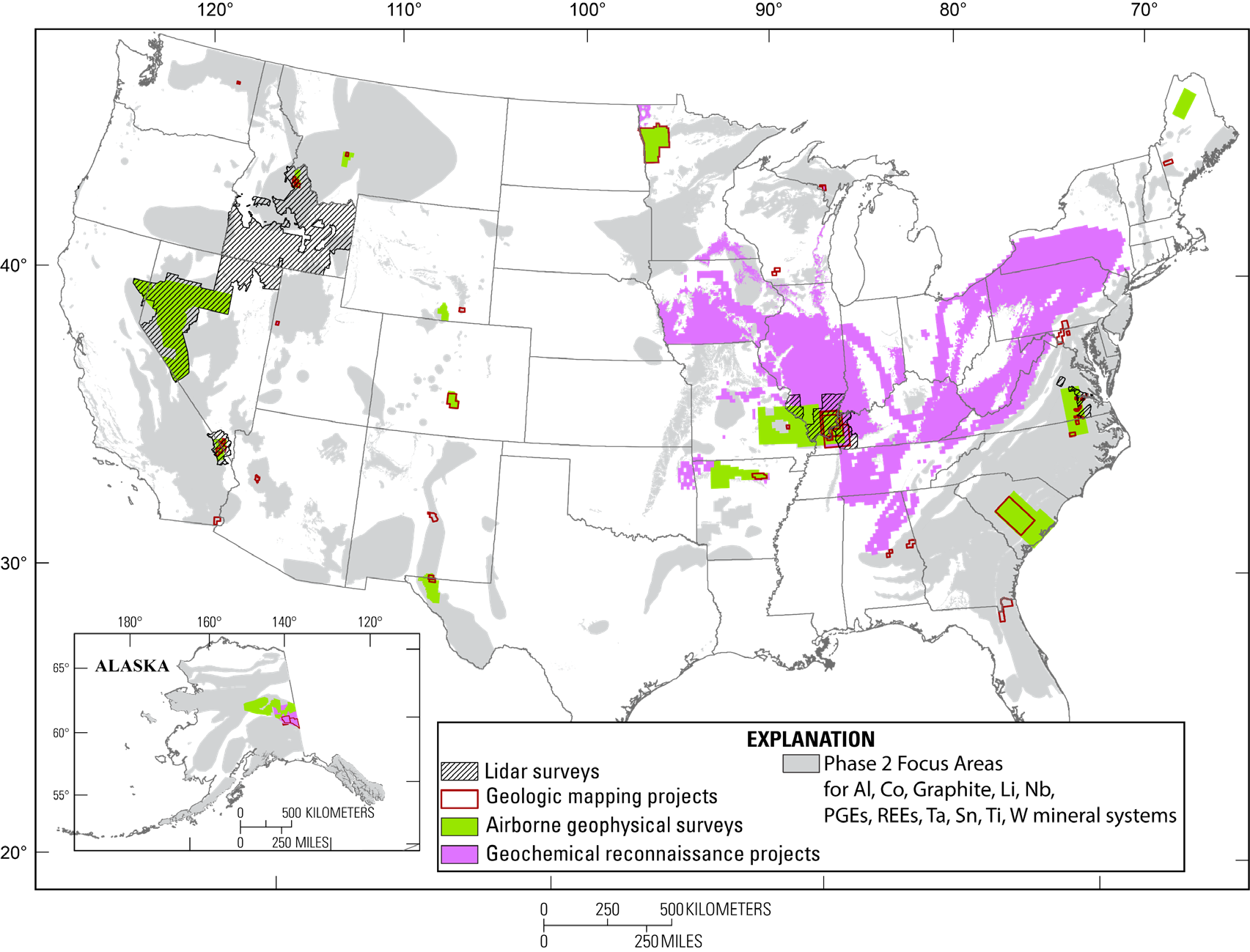 FY19 Activities:
14 geologic mapping projects
5 airborne geophysical surveys
5 lidar surveys

FY20 Activities:
12 geologic mapping projects
4 geochemistry projects
6 airborne geophysical surveys
1 GeoDAWN lidar survey

FY21 Activities
14 geologic mapping projects
2 geochemistry projects
5 airborne geophysical surveys
1-2 large lidar surveys
Data available at https://www.usgs.gov/earthmri
Priority 2: Earth MRI background: The “So What”
State compilation of mineral deposits/districts
Optimally would result in State publications and/or internet map services
Online example: Arizona @ http://minedata.azgs.arizona.edu/ 

Contribute state data to USGS map compilation of focus areas
Output from workshops resulting in focus area GIS and minerals information.
Information rolled up into USGS publications
Ex: Phase 3 focus area data release Dicken and others (2021)
Can find all data and publications on https://usgs.gov/special-topics/earthmri 

State compilation of borehole data with metadata to the National Digital Catalog
Goal: make state borehole information available to the public for mineral exploration boreholes
Enable users to conduct 3-D modeling and mapping
Priority 2:  FY22 Supported Activities for Data Discovery and Compilation
Participate in Earth MRI workshops to help define deposit types and focus areas likely to contain critical mineral resources
Expectation: State representative technical experts attend workshops to identify mineral deposits/belts and help delineate potential new projects and share State results. What have we learned and how can we improve?

Contribute state data on 35 (+2 – zinc and nickel) critical minerals to USGS map compilation of focus areas

Document ongoing exploration activities focused on critical minerals
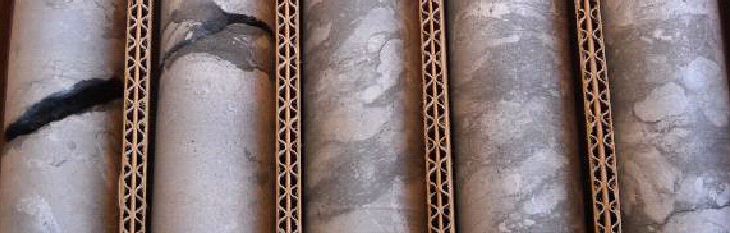 Priority 2:  FY22 Supported Activities for Data Discovery and Compilation
Required: Describe, preserve, and catalog in NDC critical minerals assets to increase use and understanding (at the collection level)

Compilation and publication of locations of critical and other nonfuel mineral deposits and districts. New or update to existing compilation using existing data in preserved state-held records or literature.
Name, location, geology, resource information about commodities and production, resource or reserve estimations, ore grade, deposit type, mining history, reference citations, and other relevant information. 

Provide digital access to publicly available drill core data and information for priority areas hosting critical mineral resources and compiled in templates provided by USGS
X, Y in decimal degrees, total depth, stratigraphic tops, lithology, availability of logs, imagery, geophysical data, and analytical results. Depth to bedrock and identification of basement rock.
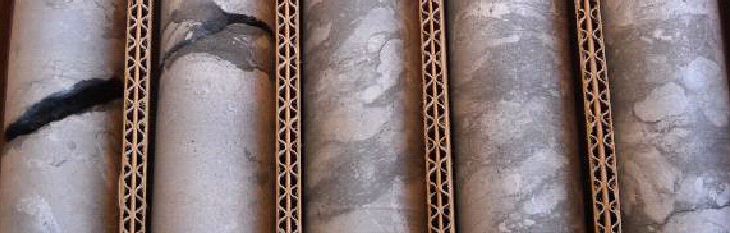 Priority 2:  Data Templates – Attachments D and E
Mineral deposits (excel) - Mineral Deposit Info_Attachment D.xlsx
Point locations with guidance in the file.

Mineral districts (shapefile and excel)
Shapefile - Districts_EarthMRI_shapefile_template.zip
Excel file - Districts_EarthMRI.xlsx
Polygon locations of the districts in the shapefile with mineral information documented in the excel file. 

Borehole information (excel) – Attachment E_NGGDPP borehole template.xlsx
Compiled data in consistent format across states supports ease of use
Point locations with available ancillary data.
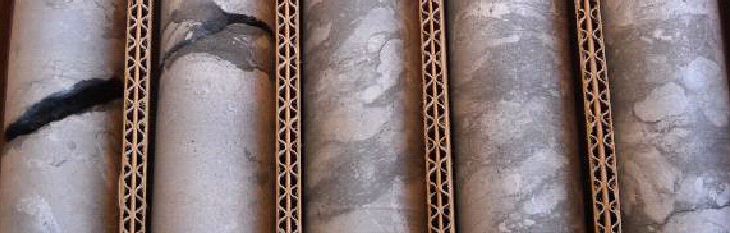 Data Preservation: Grant Templates
Priority 2:  Long term preservation plan for critical minerals
Noncompetitive (long term CM data preservation plan ONLY) – all who request will be funded

Up to $3,000 to support development

100% or greater match in state to federal funds

Separate budget item under the $35K for P2
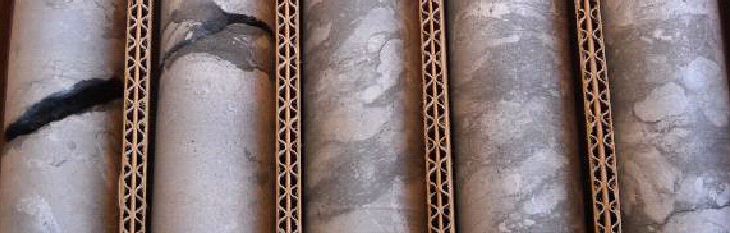 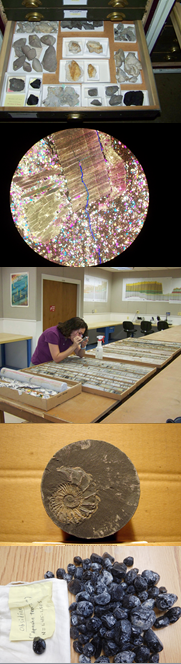 Priority 2: Critical Mineral Resources Workshops
Fall 2022 Earth MRI, location TBD

Prioritize and discuss projects in focus areas known to or have potential to host critical minerals. Review results of State projects and share insights.

Federal funds for up to 2 participants of up to $1,500/person may be used to sponsor workshop travel. Must be matched at 100%.
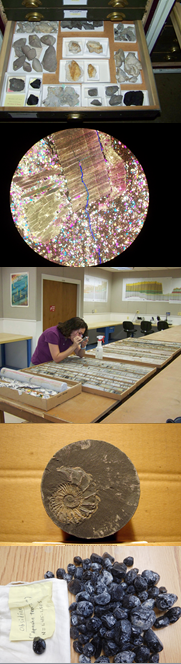 2022 Project Schedule
Priority 1 project dates:
Begin: May 3 – September 13, 2022
Workshop Fall 2022 - TBD
Deliverables due summer/fall 2023

Priority 2 project dates:
Begin after USGS FY22 final appropriation is issued 
Workshops Fall 2022 - TBD
Focus areas identified by December 1, 2022
Deliverables due summer/fall 2023
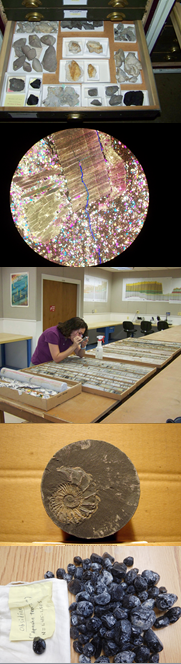 Data Management Plan (DMP)
Use of NGGDPP template is required
Brief description of preserved collections
Standards used for data and metadata formats: NGGDPP metadata schema and any other formats used by your organization
Policies for access/sharing and restrictions
Provisions for re-use, re-distribution, and production of derivatives from preserved data 
Plans for archiving and maintaining free public access to preserved data 

DMP Template
StateSurveyAbbrev-NGGDPP-FY21-DMPForm.docx
Data Preservation: Grant Templates => Data Management Plan
Data Management Plan (DMP)
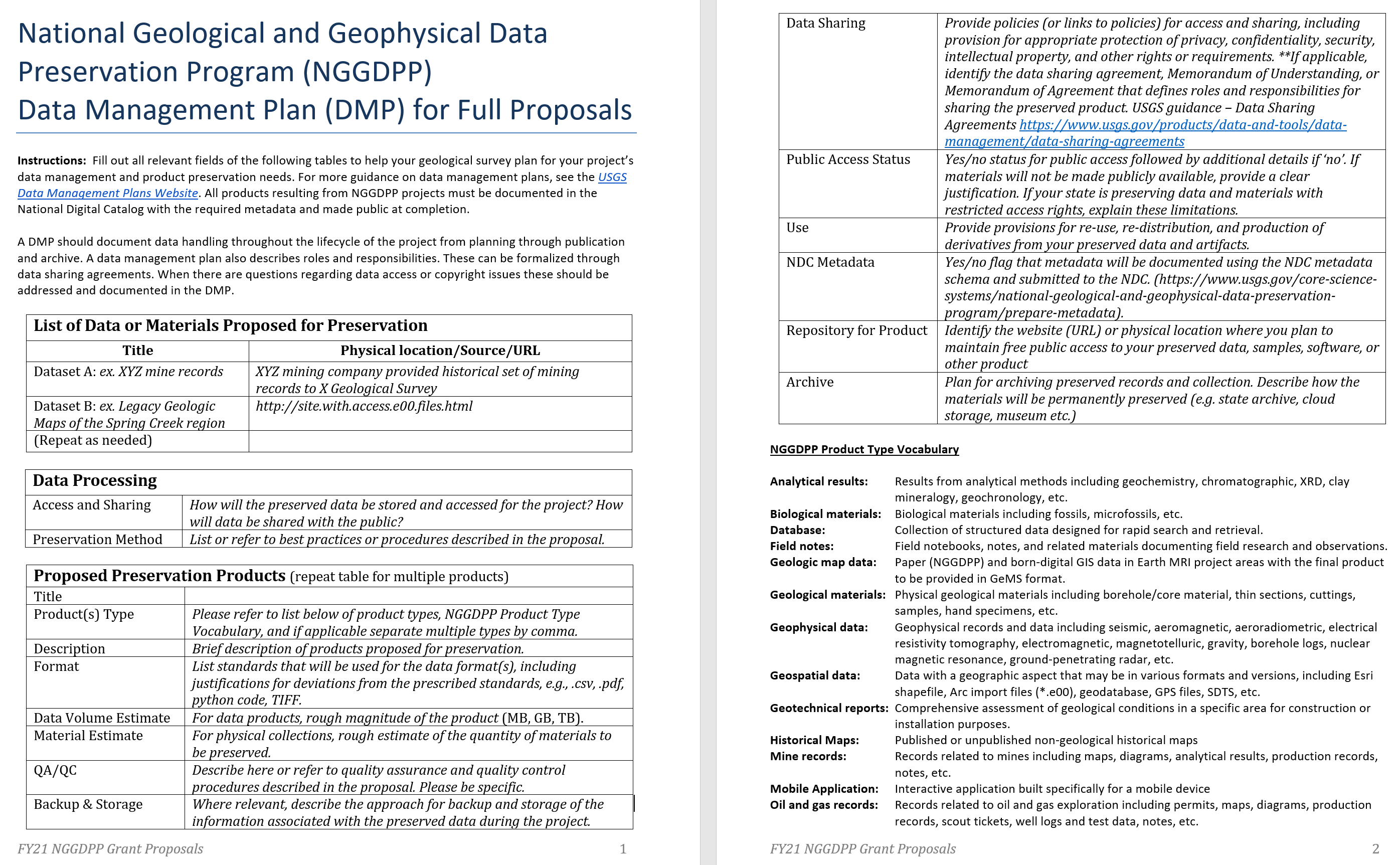 Data Preservation: Grant Templates => Data Management Plan
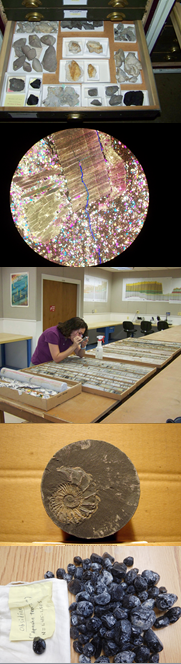 Budgets
Budget sheet 1: Data preservation project (P1) and Data Preservation Workshop
Budget sheet 2: Critical Minerals (P2), long term preservation strategy ($3K), and Critical Minerals Workshop – all part of $35K total from USGS
In each budget sheet: state cost can exceed federal cost (but, not the other way around). 
100% State to federal match applies in each budget sheet. Individual budget line items do not have to be matched but category totals must be.
Both workshop travel budgets must have 100% match
P2 long-term preservation strategy must have 100% match
Each Priority total must be 100% match (or greater)
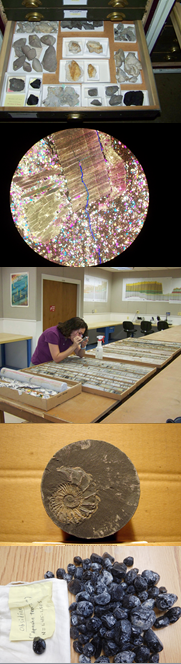 Proposal Review Panel
Seven panel members possessing expertise in physical sciences, data management and/or preservation
3 state geological survey representatives
3 USGS representatives
1 federal or academic, non-USGS representative
Panelists maintain confidentiality and declare all conflicts of interest
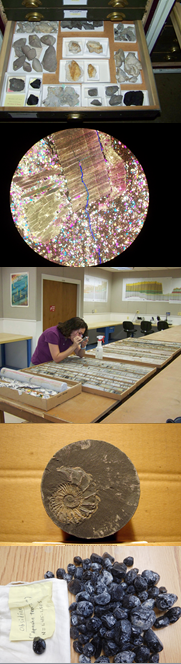 Proposal Evaluation Criteria
Technical merit of proposed work and probability of successful outcome.

Societal benefits from increased access to materials and data resulting from preservation project.

Knowledge, performance, experience of project team.

Appropriateness and reasonableness of budget.

* The 4 criteria are equally weighted
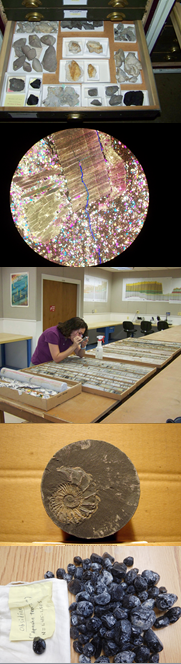 Successful Proposals…
Clearly identify the issue(s) to be addressed. Is it possible to address in a single year? Is it envisioned as part of a multi-year effort? 
Provide clear justifications for the proposed work – Why is it important? Who will use the results? How does it meet your survey’s goals?
Summarize previous NGGDPP funded tasks when related to current proposal, especially if it informs workflows, methods and/or level of effort.
Incorporate feedback provided by previous panel reviews as relevant.
Data Preservation: Proposal Tips and Examples
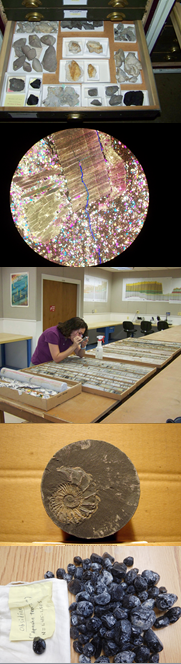 Successful Proposals…
Clearly describe the relevant qualifications and expertise of the primary participants.
Describe methodologies and workflows with appropriate personnel expertise, time estimates, and QA/QC procedures.
Demonstrate understanding of the effort to complete the task(s) through previous work/pilot projects or a representative example.
Follow recommended practices and reference them.
Describe how the project improves access to data and/or preserved materials.
Tie to long term preservation strategy.
Data Preservation: Proposal Tips and Examples
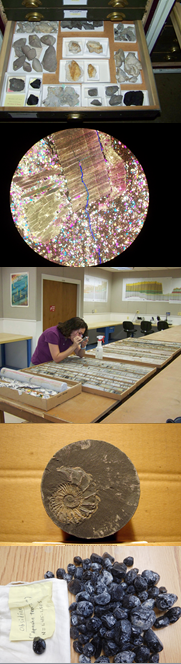 Successful Proposals…
Provide a clear data management plan including where the data/resources will be archived and how they are accessed.
Verify that the federal share is 100% or less in each budget sheet. 
Example successful proposals:
Traditional preservation activities – KGS, UGS
Technology focused activities – preservation of video/recordings (IGS)
Data Preservation: Proposal Tips and Examples
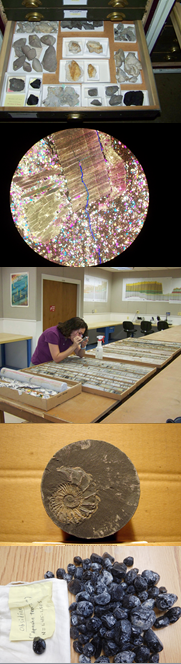 Project deliverables
Collection level metadata entered/updated in NDC
 
Item-level metadata entered/updated in NDC, conforming to NGGDPP metadata schema

Borehole information compiled in template and uploaded to NDC

Critical mineral information (deposits and districts) recorded in templates and uploaded to NDC

Digital map products (GeMS) submitted to NGMDB (ngmdb@usgs.gov)

Final Technical Report (FTR) (< 5 pages)
Data Preservation: Grant Templates => Optional FTR template
GeMS – Geologic Map Schema
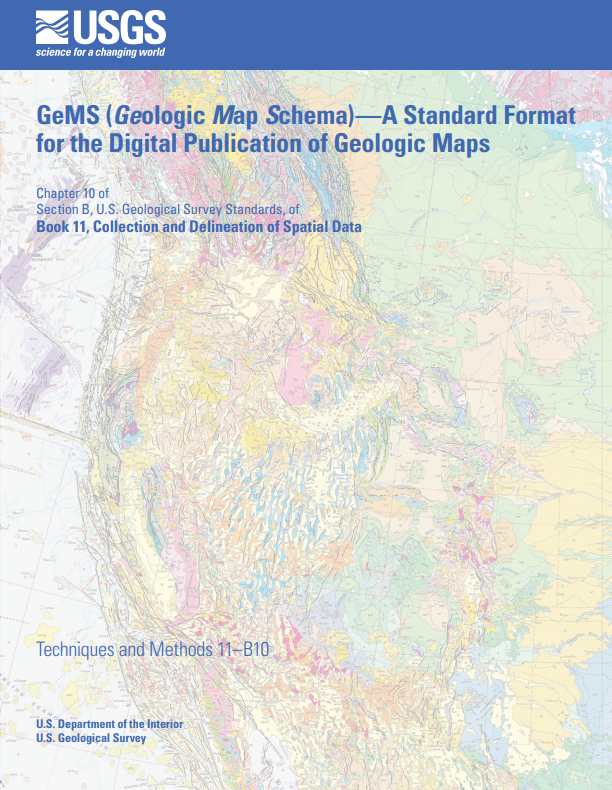 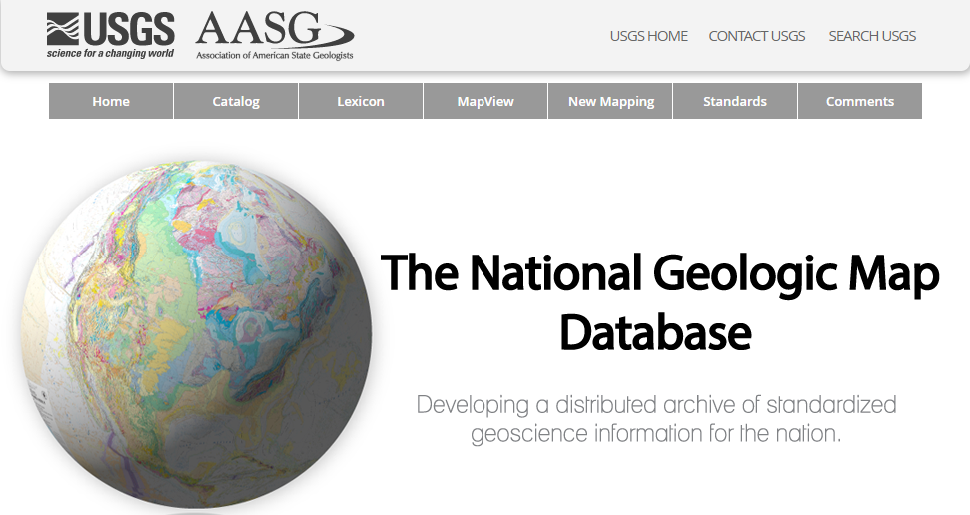 https://ngmdb.usgs.gov/Info/standards/GeMS/
Data Preservation site
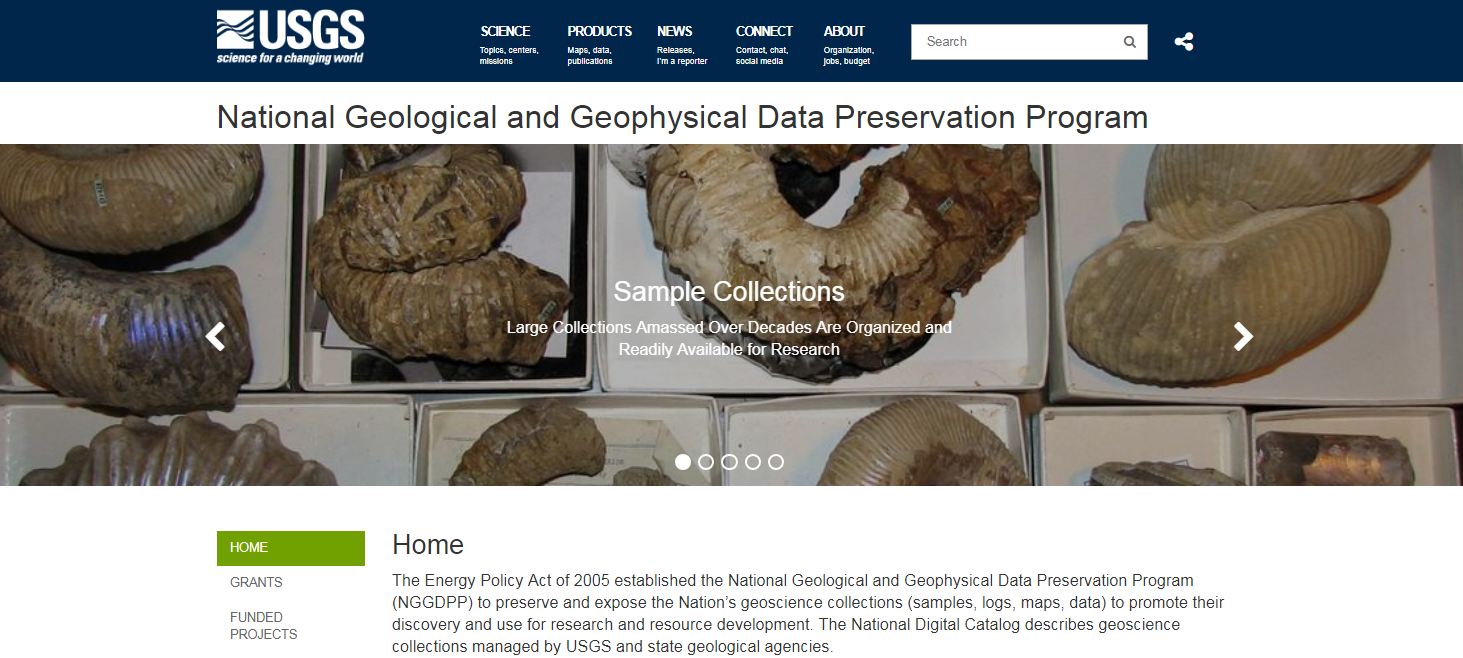 https://www.usgs.gov/datapreservation
Data Preservation site: Grant Templates
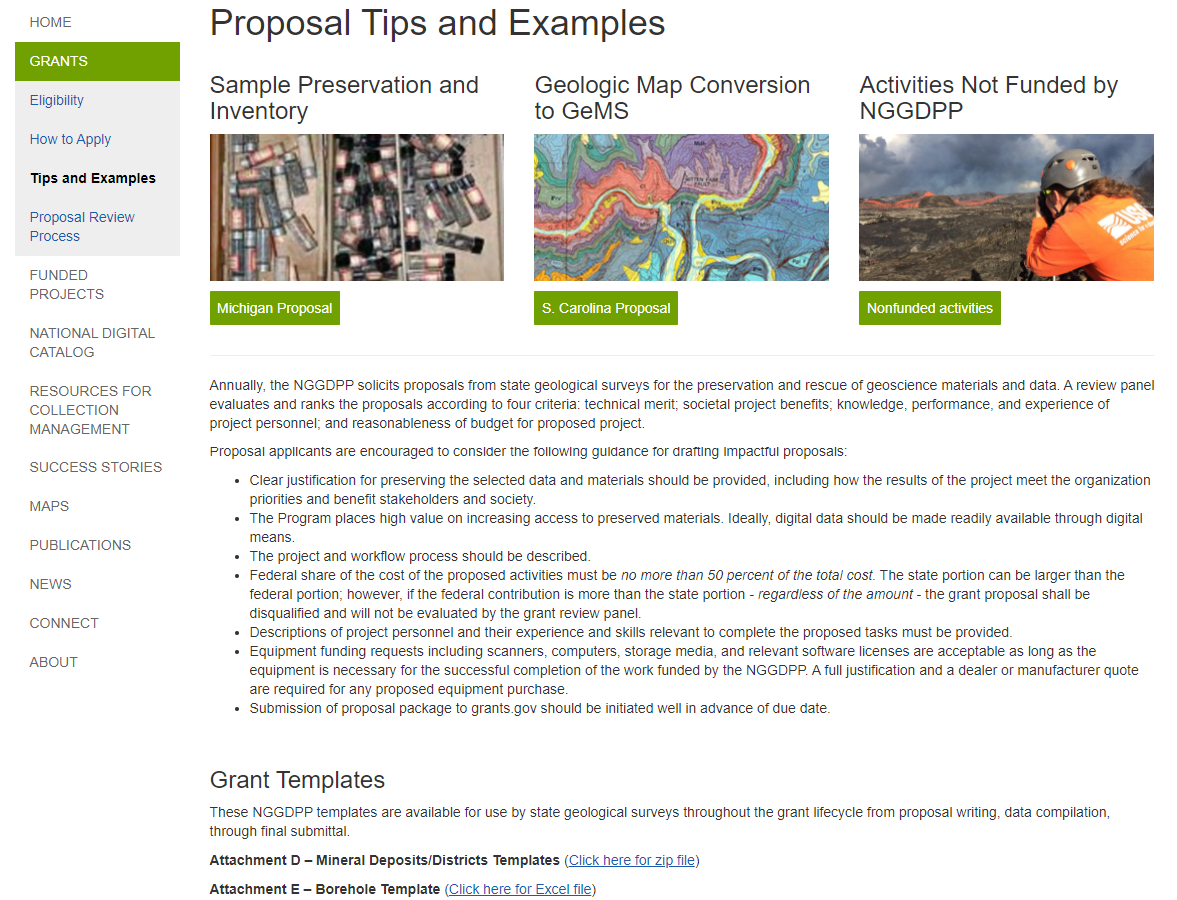 https://www.usgs.gov/datapreservation
NDC Dashboard
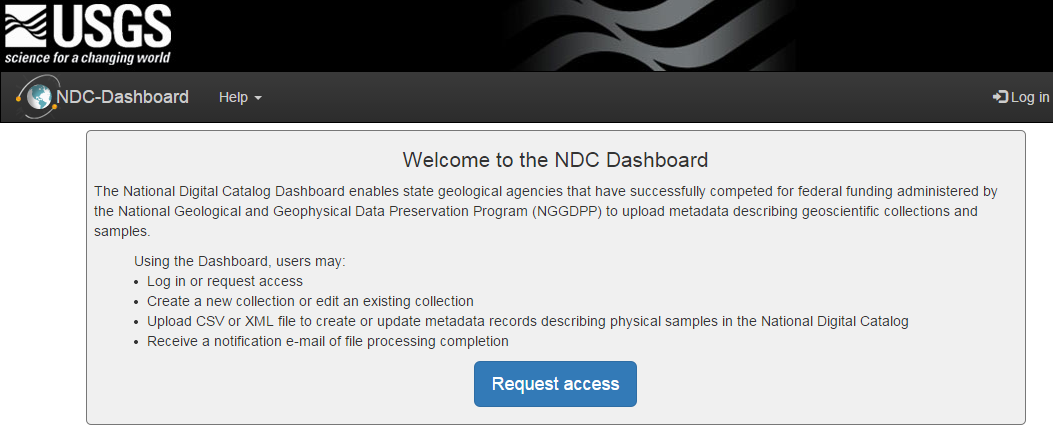 https://www.sciencebase.gov/ndcDashboard/
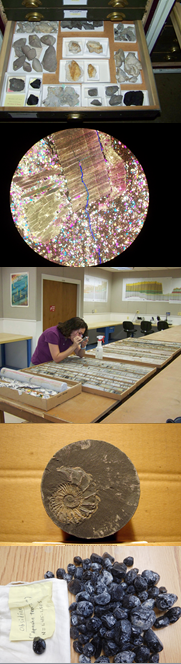 National Digital Catalog – Current State
Central Catalog for All NGGDPP activities
Started in 2007, ~3.7 million items
Collections organized by State
Broad range of content
Physical Items – Core, cuttings, outcrops
Data items – Maps, images, well logs, analyses

Stores Metadata
Points to digital or physical location
Minimal elements & limited quality checks

FAIR: Difficult to find, access, use, and maintain


*FAIR = findable, accessible, interoperable. and 
  reusable
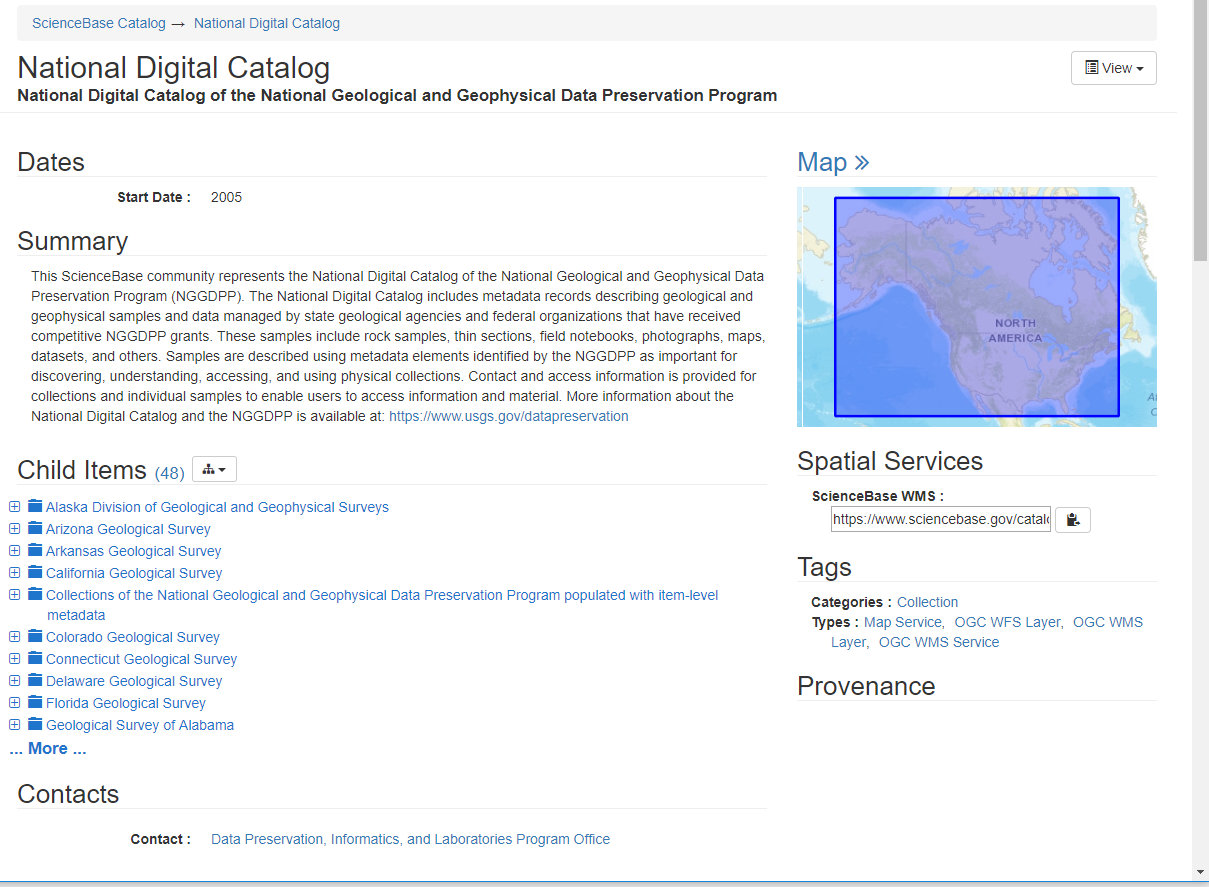 Michaela Johnson – mrjohns@usgs.gov
Improvements to the NDC
In active development status
Metadata collection profile – mdTools editor 
New NDC API
Mapping and search interface
New consolidated dashboard

Metadata
Expand and standardize required elements
Implement controlled vocabularies
New item-level ingest
Map and Search
Elastic search
Build map-based search capability
Improve the user interface and experience
Maintenance
Support harvesting from other data sources (where available)

OTWSC – Integrated Hydrology and Data Science Branch re-architecture began FY21
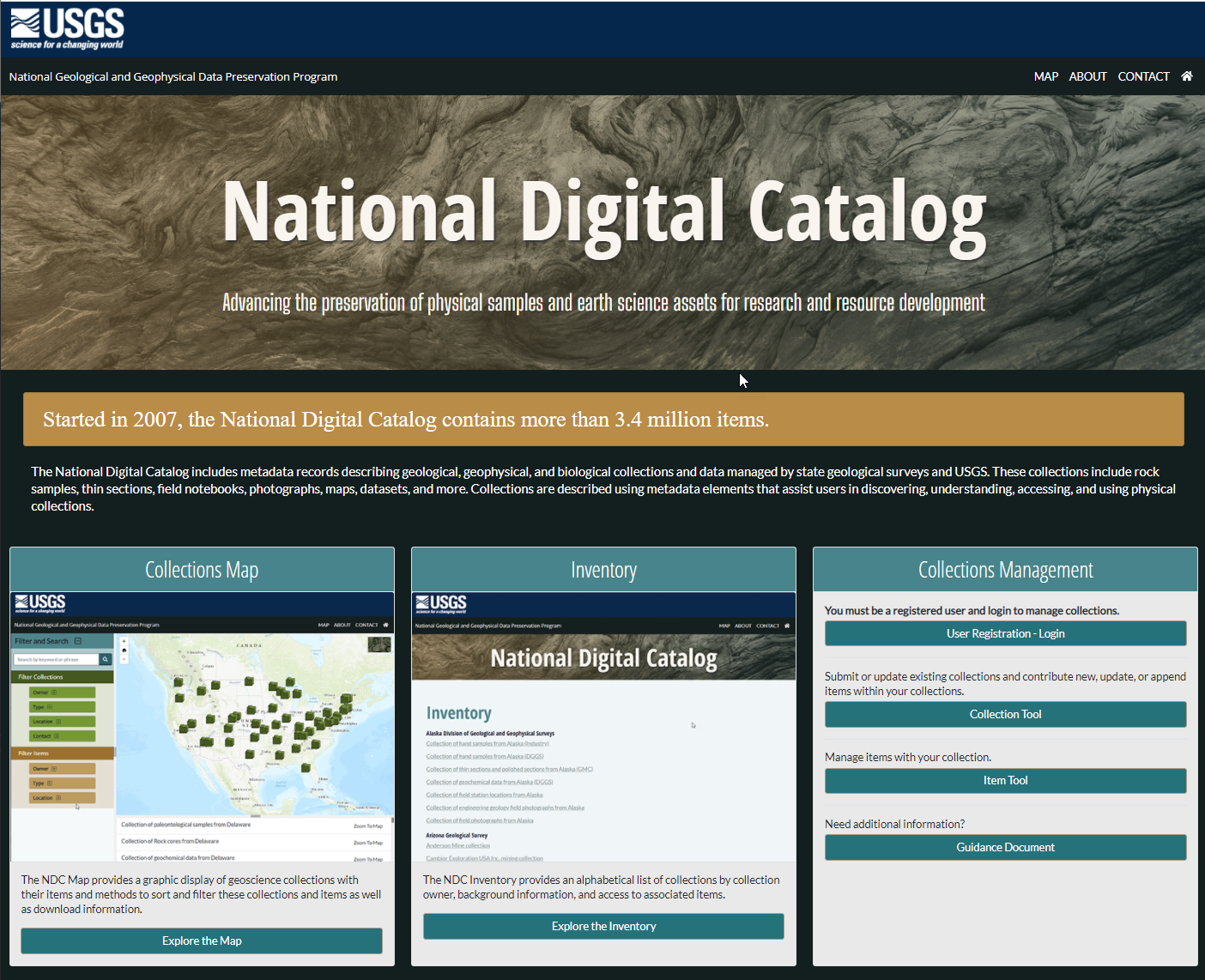 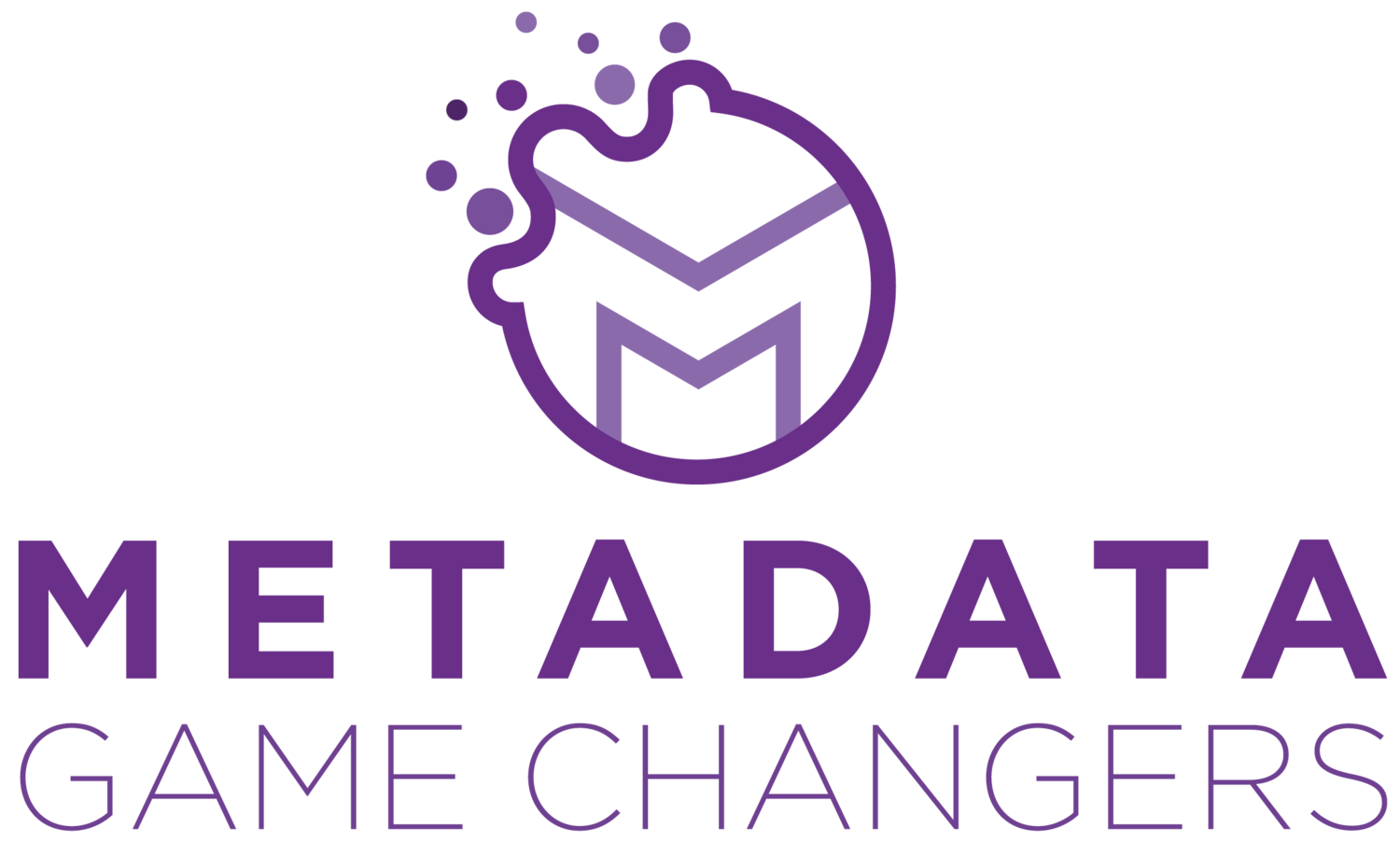 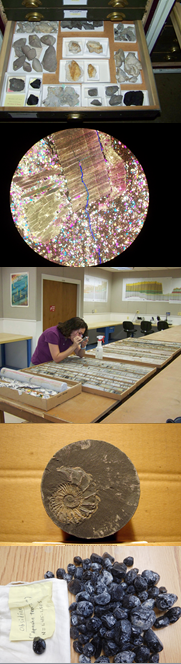 Improvements in progress
National Index of Borehole Information (NIBI)
Overview Wednesday, 10/27 @ 12PM MT
Pilot FY 2022
Q1 – Pilot participant invitations (~10 state, ~3-5 fed)
Full implementation FY 2023
 
Collection-level metadata profiles
Draft collection profile in mdJSON
mdEditor to create/update
Need: embedded controlled vocab

Re-architecture of National Digital Catalog
Overview Wednesday, 10/27 @ 12PM MT
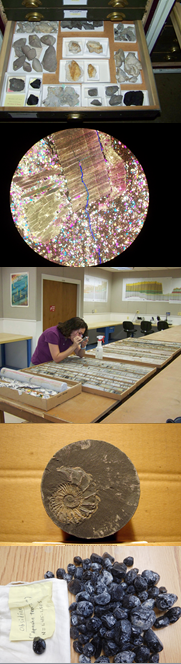 Contacts
General inquiries: nggdpp@usgs.gov

Lindsay Powers, Program Coordinator
720-292-8595, lpowers@usgs.gov
Mikki Johnson, Associate Program Coordinator
720-250-8763, mrjohns@usgs.gov

Contracting topics
Maggie Eastman, USGS Contracting Officer
(703) 648-7366, mrussell@usgs.gov